МБДОУ «Детский сад № 51 комбинированного вида»
Управление методической деятельностью как средство устойчивого развития 
образовательного учреждения


Подготовила Жучкова Н. И.
Актуальность и цель темы исследования
Актуальность управления методической деятельностью как средства устойчивого развития образовательного учреждения заключается в том, что она позволяет обеспечить систематический и целенаправленный процесс образования и воспитания, а также повысить его качество и результативность. Методическая деятельность направлена на организацию и координацию учебно-методической работы педагогических коллективов, на совершенствование учебно-воспитательного процесса и на повышение профессионального уровня педагогов.
Основная цель управления методической деятельности - эффективное и планомерное использование сил, средств, времени и людских ресурсов для достижения оптимального результата. Основная цель проектирования методической работы - повышение качества и уровня образовательных услуг. 
Цель данного исследования: изучение особенностей управления методической деятельностью как средства устойчивого развития образовательного учреждения.
Методическая работа
Методическая работа в образовательной организации – это целостная, основанная на достижениях науки, передового опыта и конкретном анализе затруднений педагогов, система взаимосвязанных мер и мероприятий, направленных на всестороннее повышение профессионального мастерства каждого педагога и развитие творческого потенциала всего педагогического коллектива в целом, на достижение качественных результатов образования, воспитания и развития детей. 
Управление методической работой представляет собой целенаправленное, сознательное взаимодействие всех участников целостного педагогического процесса на основе познания его объективных закономерностей (Ю. К. Бабанский).
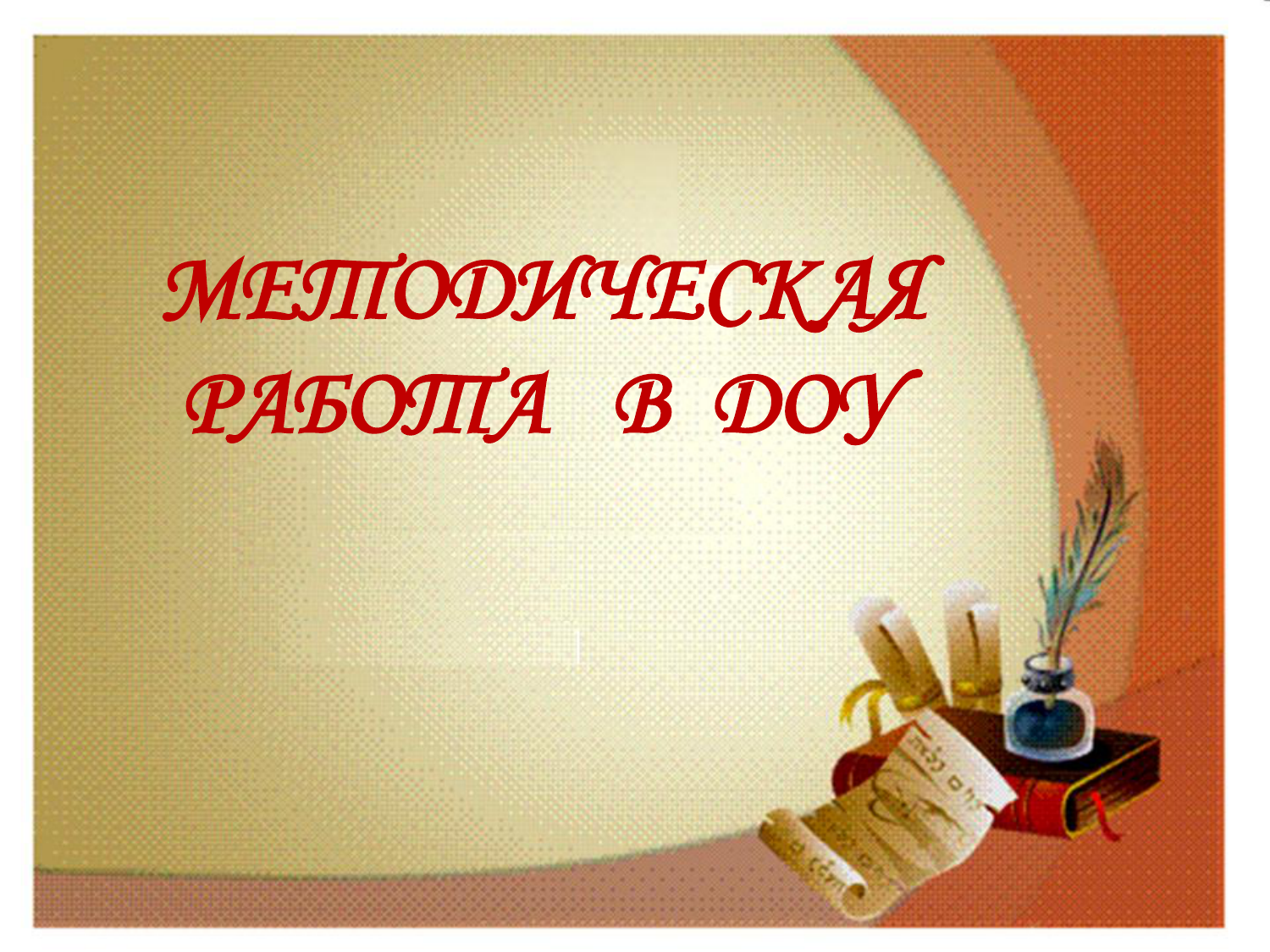 Управление дошкольным образовательным учреждением имеет ряд целей и задач, которые направлены на обеспечение эффективного функционирования и развития учреждения, прежде всего, к ним следует отнести:
Обеспечение качественного образования и воспитания
Организация работы педагогического коллектива
Финансовое планирование и управление ресурсами
Взаимодействие с родителями и общественностью
Оценка и контроль качества образовательного процесса
Задачи методической работы в ДОУ
Обеспечивать теоретической, психологической, методической поддержкой воспитателей; создавая условия для повышения профессиональной компетенции, роста педагогического мастерства и развития творческого потенциала каждого педагога.
Организовывать активное участие педагога в планировании, разработке и реализации программы развития, в инновационных процессах.
Способствовать диссеминации передового педагогического опыта.
Обеспечивать проведение мониторинговых и аттестационных процедур для объективного анализа развития дошкольного учреждения и достигнутых результатов и пр.
Разрабатывать и реализовывать мероприятия в соответствии с годовым планом воспитательной-образовательной работы.
Формы методической работы
Групповые
Индивидуальные
педагогические советы, 
семинары, 
практикумы, 
консультации, 
открытые просмотры, 
деловые игры
самообразование, 
индивидуальные консультации, 
собеседования, 
стажировка, 
наставничество
Практическое исследование системы управления методической работой как средства устойчивого развития МБДОУ
«Детский сад № 51 комбинированного вида»
Графическая модель системы управления методической работой  МБДОУ «Детский сад № 51 комбинированного вида»
Модель системы управления методической работой в МБДОУ включает следующие уровни:
Нормативно-правовой уровень
Программно-проектировочный уровень
Системно-планирующий уровень
Инструментально-технологический уровень
Оценочно-диагностический уровень
Список использованной литературы
Белая К.Ю. Методическая работа в ДОУ: Анализ, планирование, формы и методы. – М.: ТЦ Сфера, 2008. – 219 с. 
Болотова Е. Л. Документационное обеспечение управления образовательным учреждением / Е.Л. Болотова. – Москва: Арсенал образования, 2012. – 296 c.
Бурдакова О.П. Управление системой наставничества в образовательной организации // Мировой университет для глобального города – университет возможностей: развитие человеческого потенциала. Сборник научных статей по материалам VI Международной научно-практической конференции 19-20 апреля 2023 г. Москва, 2023. С.306-312 [Электронный ресурс] – URL https://elibrary.ru/item.asp?id=54244618]
 Волобуева Л.М. Работа старшего воспитателя ДОУ с педагогами / Л.М. Волобуева. - М.: ТЦ Сфера, 2004. - 96 с.
Гафурова И.М. Педагогический совет.- М.:Юнити, 2013
Голицина B. C. Система методической работы с кадрами в дошкольном образовательном учреждении/ B. C. Голицина. - М.: Скрипторий,2005.